ACTION WORDS – SYALGALசெயல்கள்
நில் – (nill) Stand
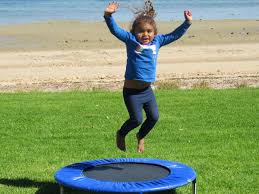 குதி  - (KUTHI) JUMP
ஓடு – oddu ( Run)
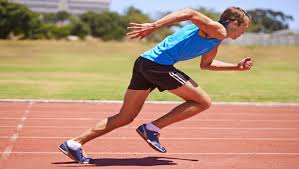 நட –(nada) walk
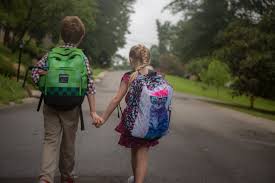 பாடு – ( paadu) Sing
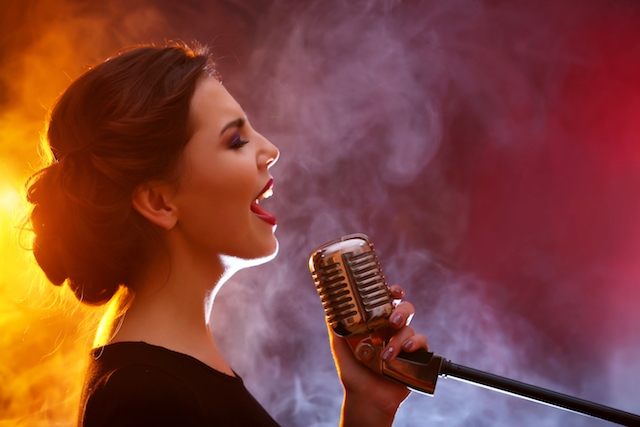 ஆடு – (Aadu) Dance
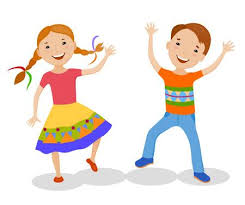 பேசு – (Peasu) Talk
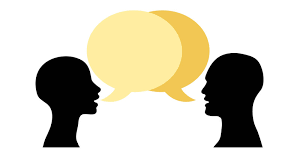